下載簡報
點選「檔案」
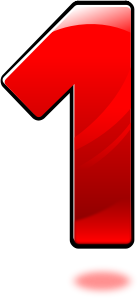 2
選擇下載格式
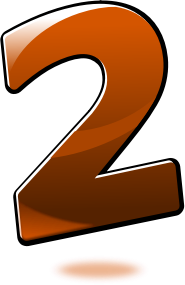 3
點選「儲存」
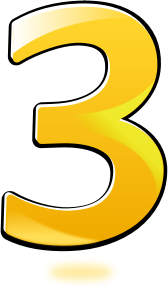 4
下載完成
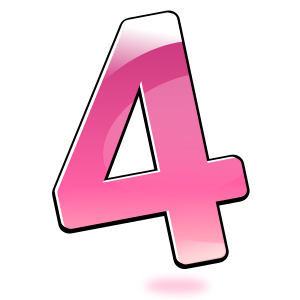 5